Du er ikke alene
Angstringen er der du er
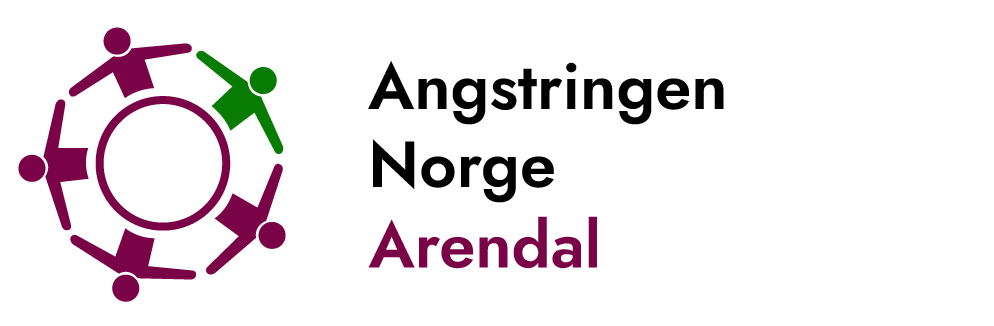 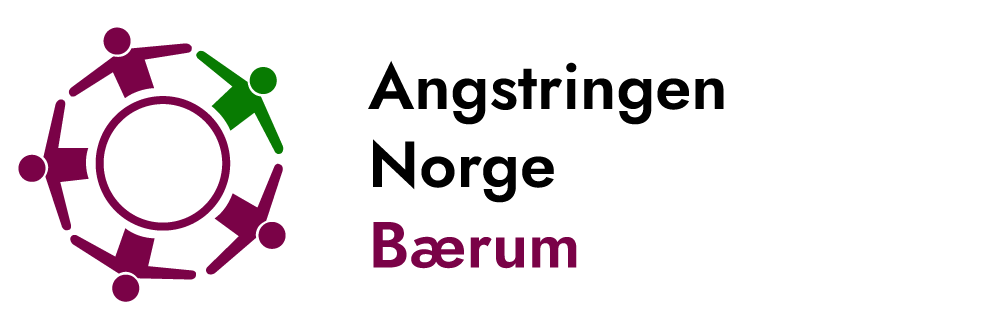 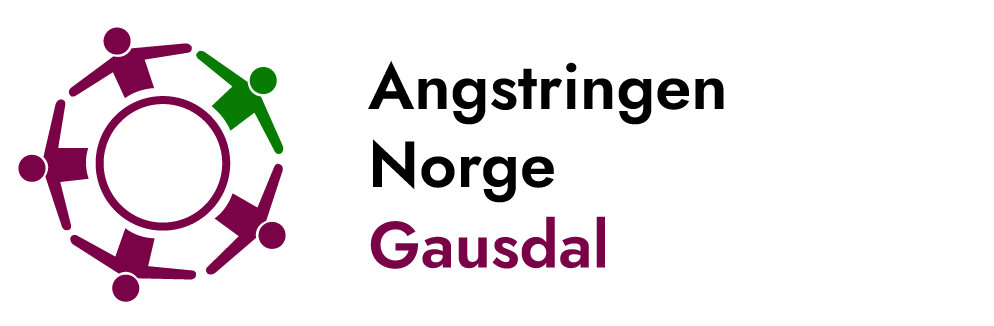 Er du en av disse?
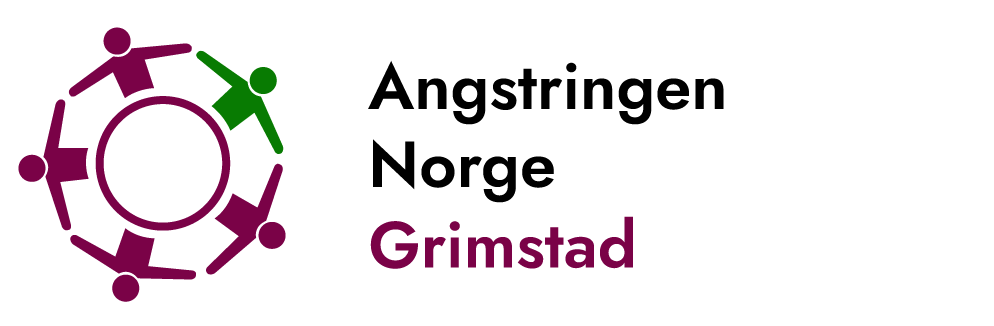 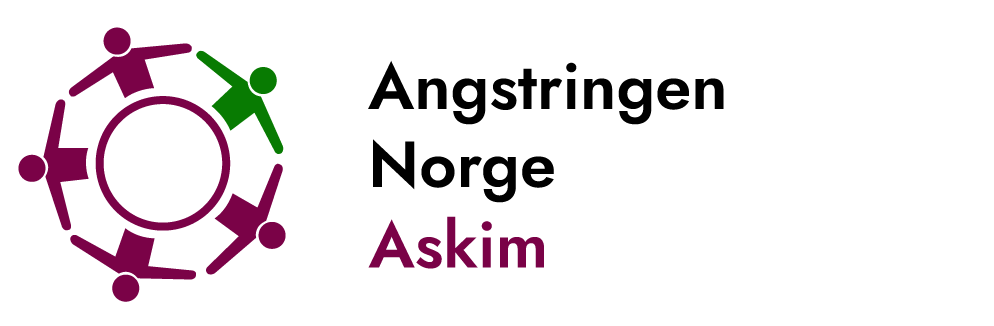 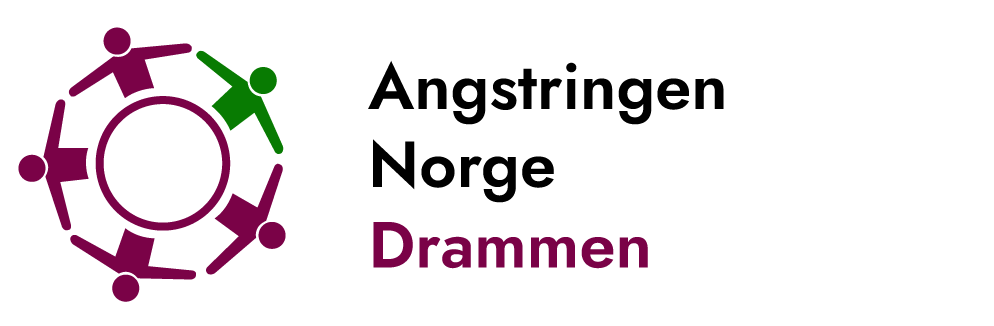 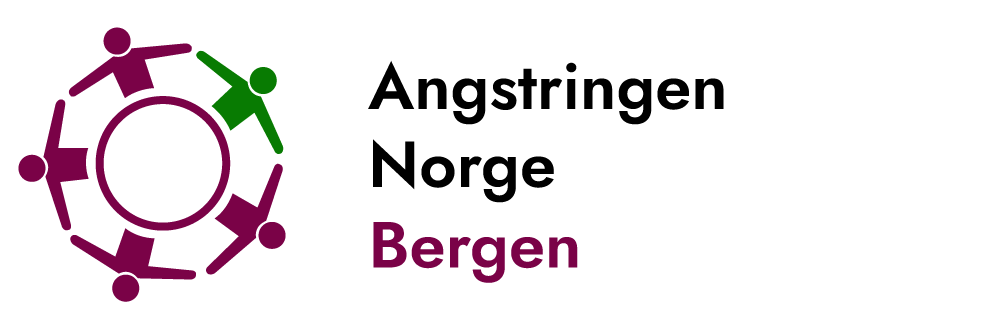 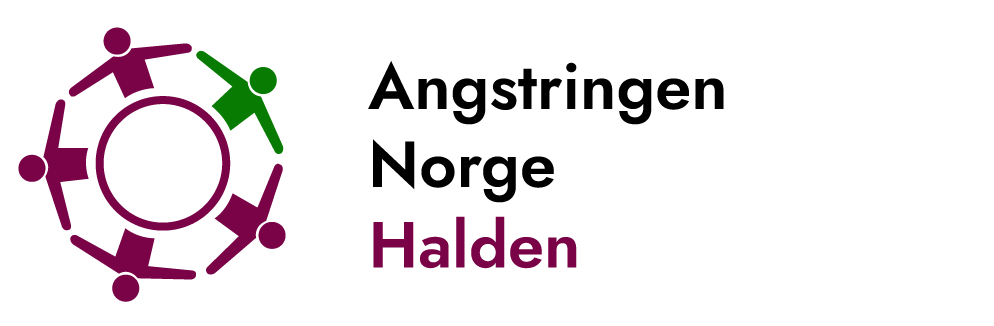 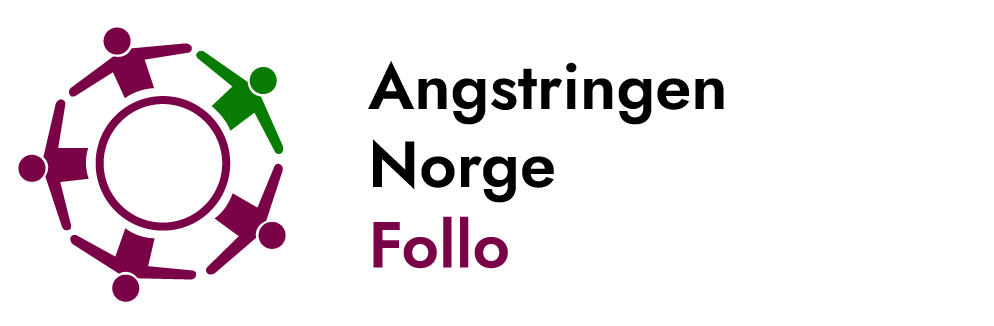 Enkeltmennesker
Helsevesen og offentlig sektor
Frivillige organisasjoner
Bedrifter
Skole- og utdanningsinstitusjoner
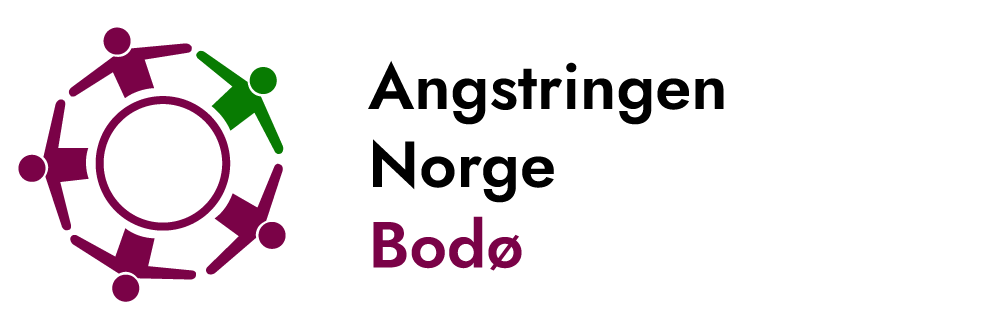 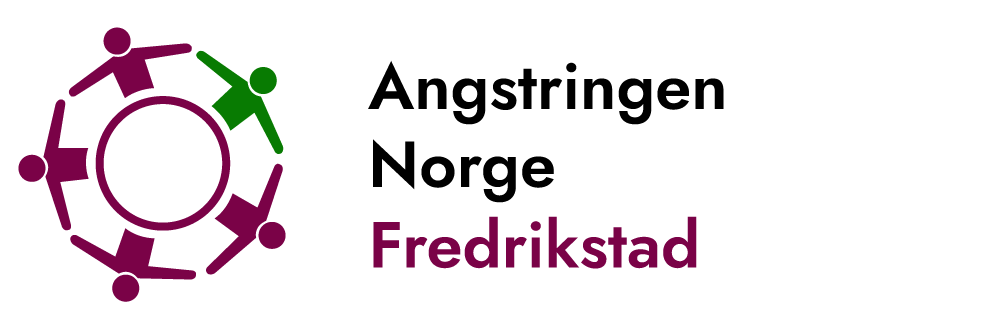 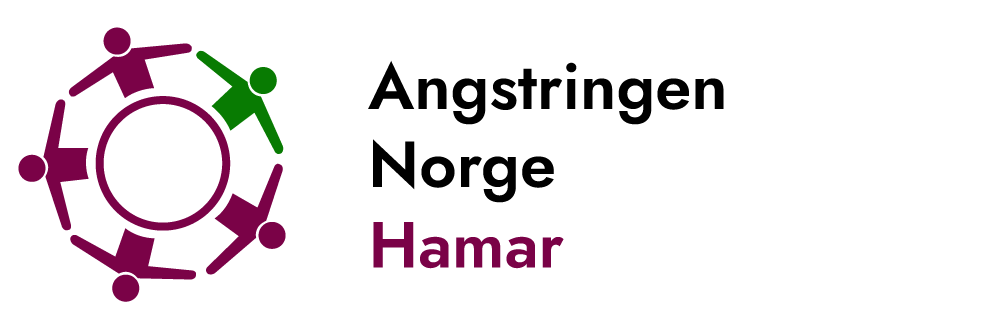 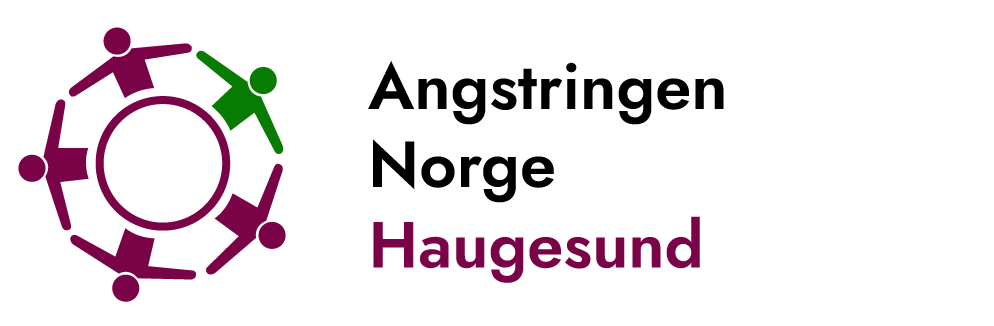 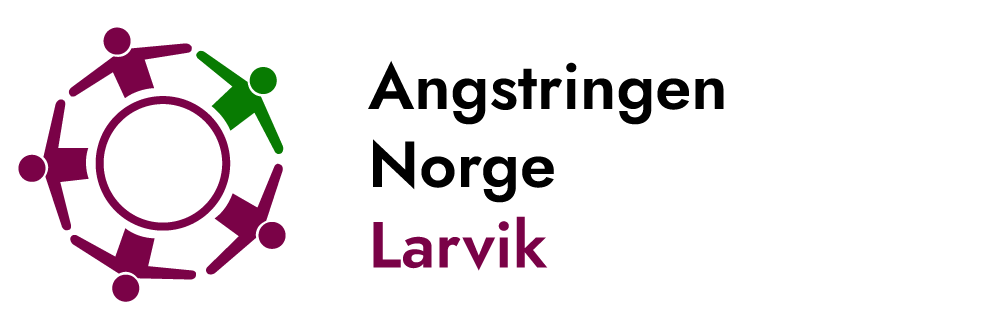 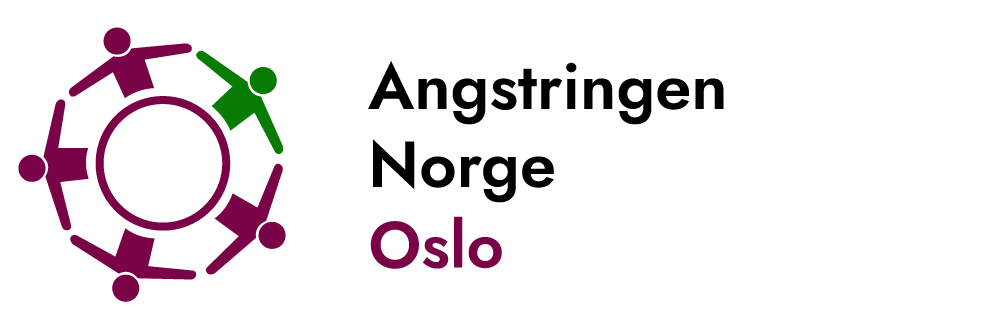 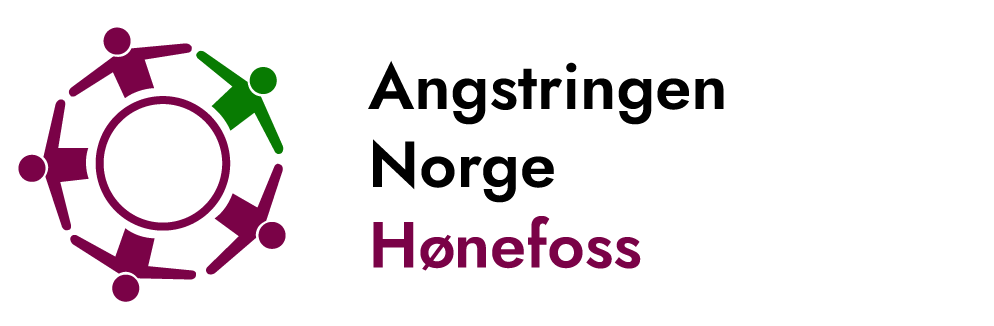 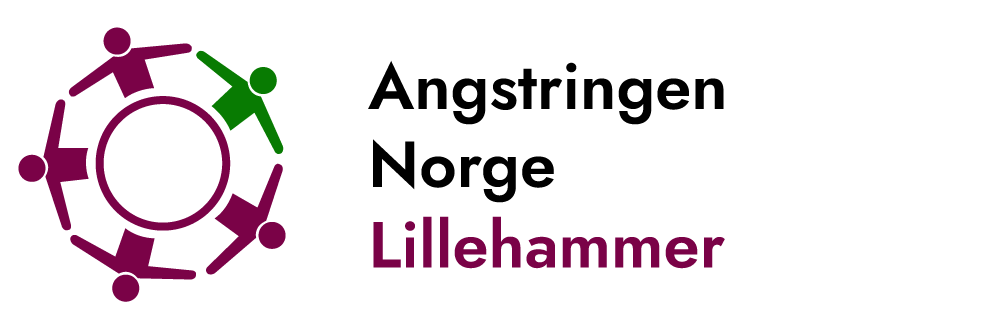 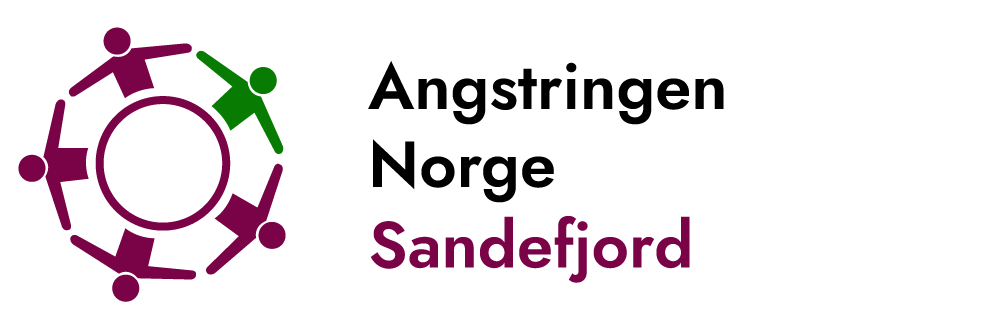 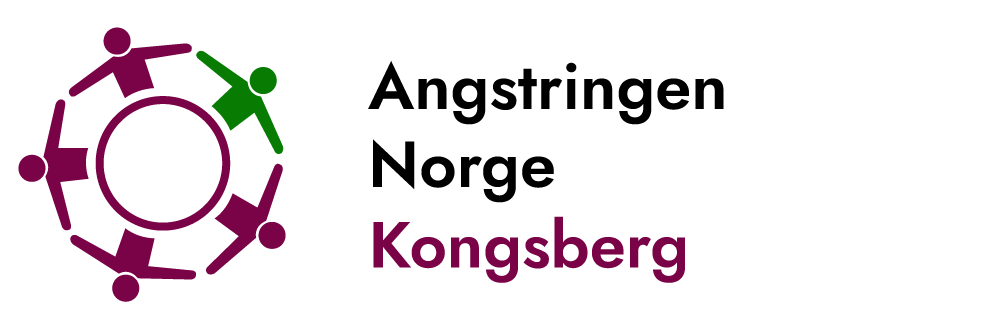 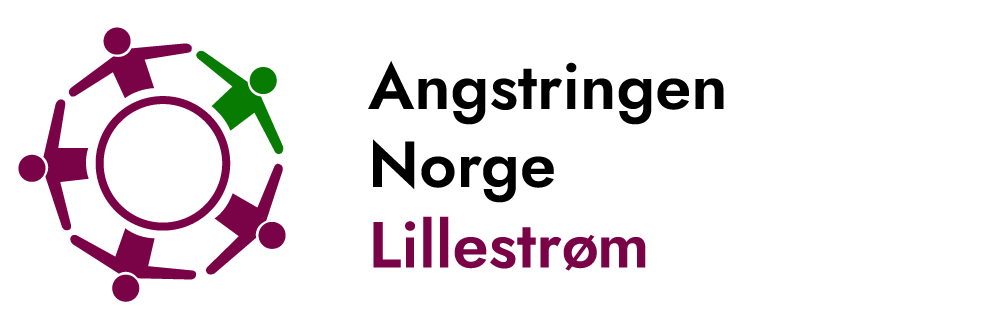 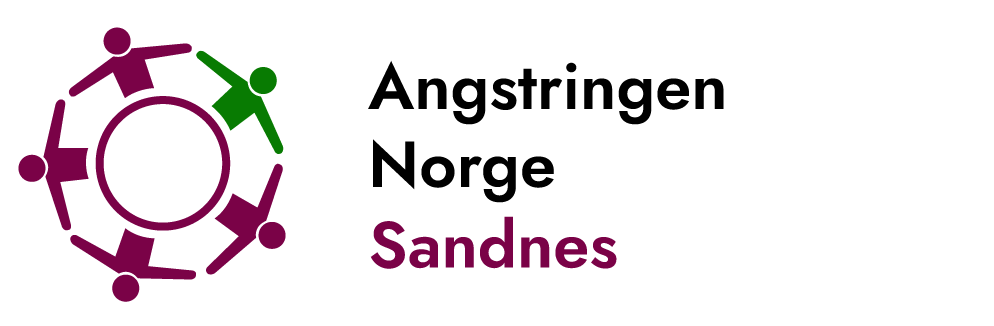 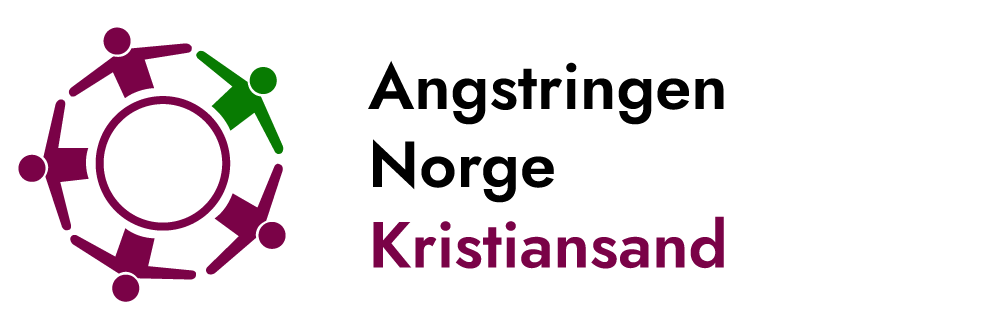 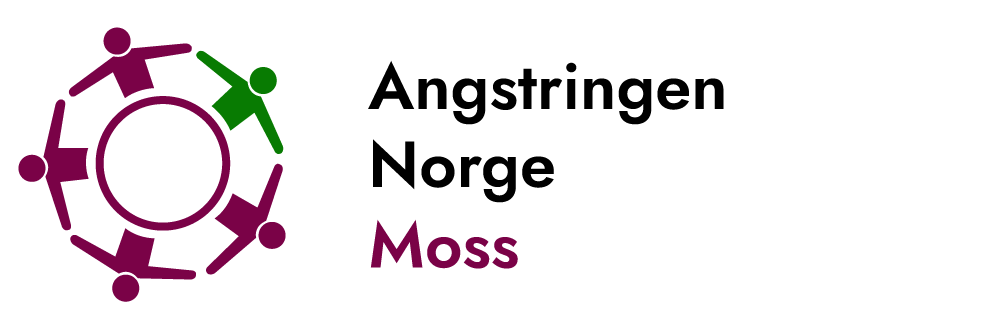 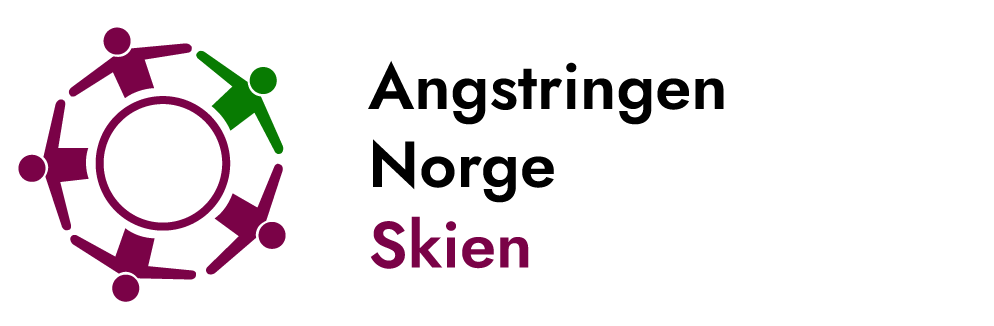 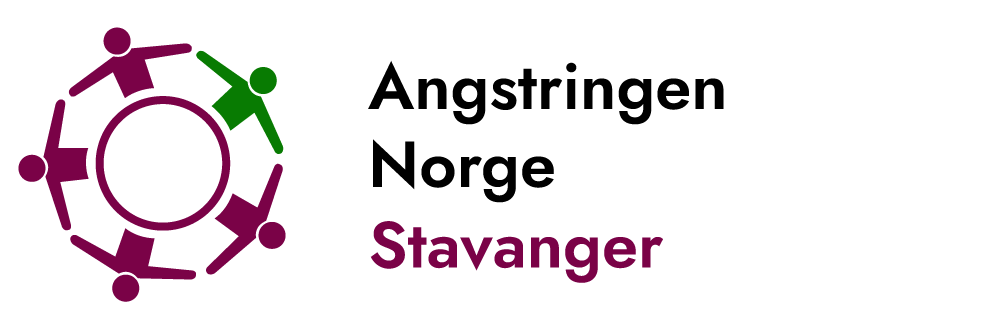 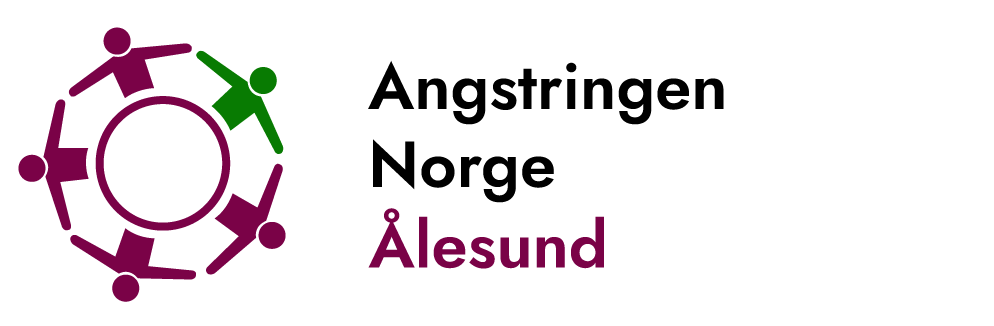 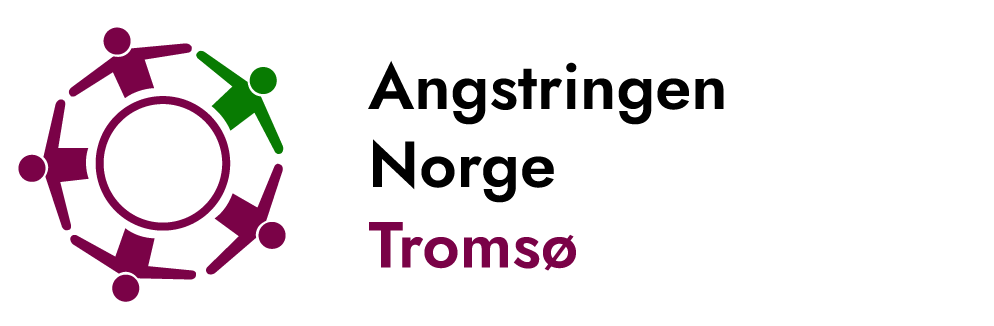 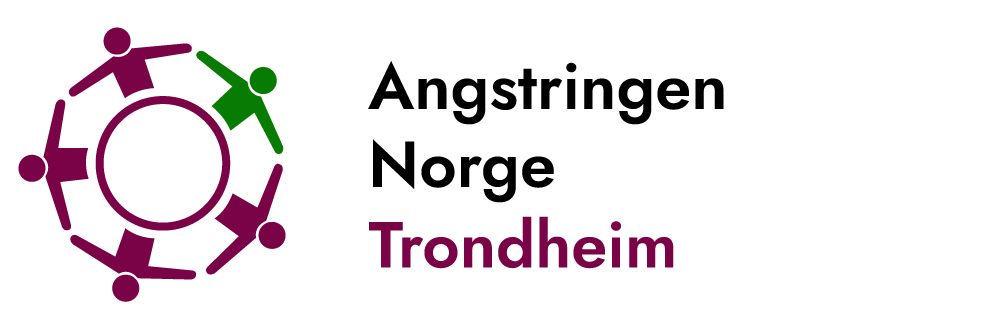 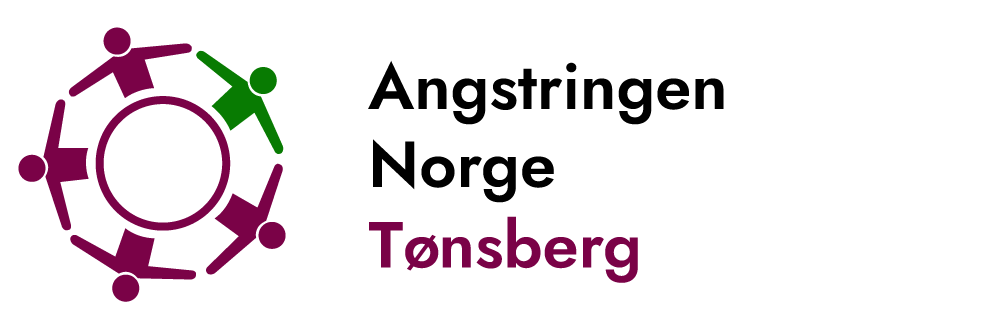